県病・市民病院の新統合病院について
みんなで考えてみませんか？
日時：2023年3月25日（土）14：00～16：30
場所：青森県観光物産館アスパム5階あすなろ
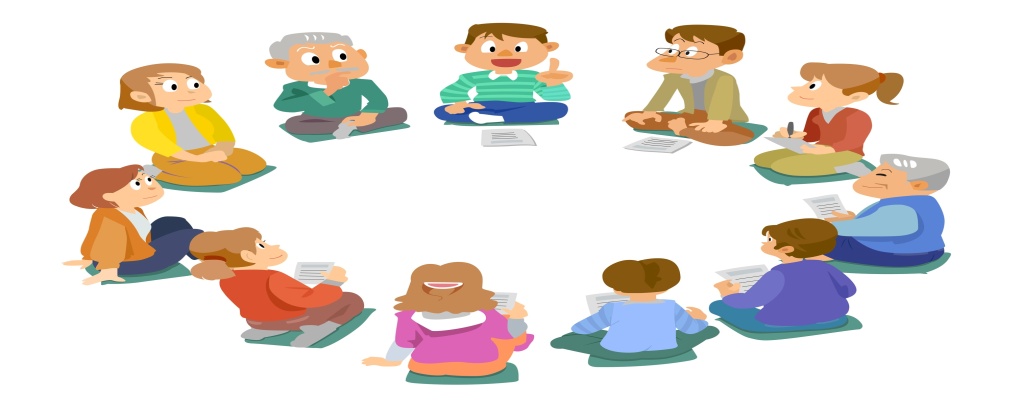 第1部　講演
　　1. 山形県酒田市における県立市立２病院統合とその後の経過
	　　～今後の課題と対応について（60分）

		　　　講師：栗谷 義樹　先生
		　　（地方独立行政法人山形県・酒田市病院機構　理事長）

　　2. 青森県と青森市の医療（30分）

		　　　講師：大竹 進　先生
		　　（青森県社会保障推進協議会会長）

第2部　意見交換（50分）
主催：青森県社会保障推進協議会
青森県社会保障協議会事務局
　　　　青森市中央１丁目6番8号　３階
　　　　青森県民主医療機関連合会内
　　TEL017-718-2375　FAX017-773-5326